Нужны ли людям  письма в век глобальной компьютеризации?
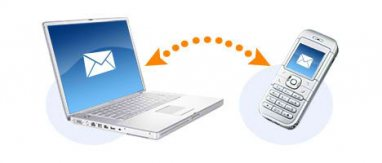 Надежда Тэффи
«Как хорошо, что люди придумали почту… Возьмёшь кусочек души, положишь его в конверт, заклеишь и бросишь в другую душу – ждущую и мятущуюся…»
Сергей Есенин
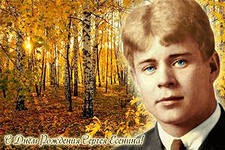 Евгений Леонов
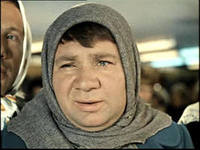 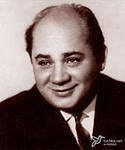 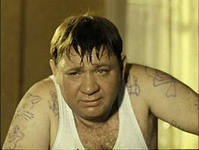 Борис Васильев «Экспонат №  »
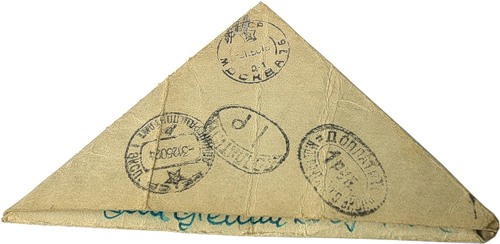 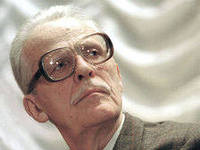 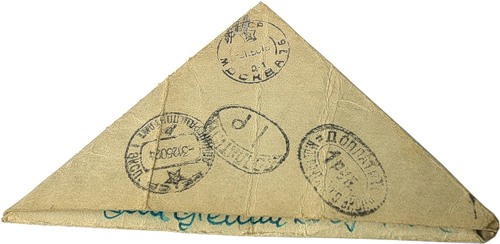 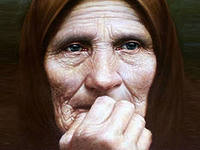 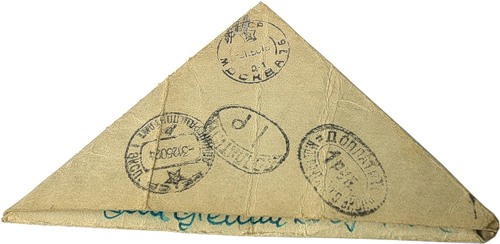 .
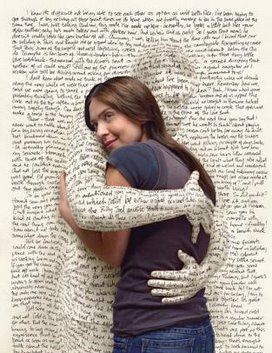 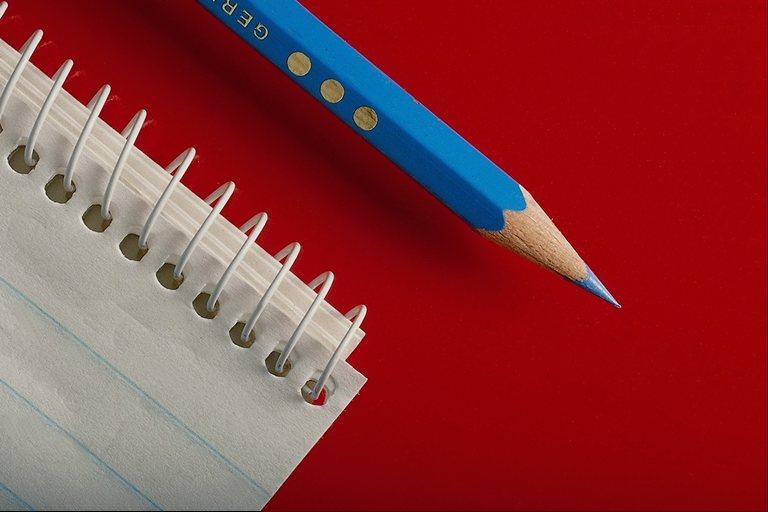 Типы писем:
ЛИЧНОЕ
ДЕЛОВОЕ
БЛАГОДАРСТВЕННОЕ
ПОЗДРАВИТЕЛЬНОЕ
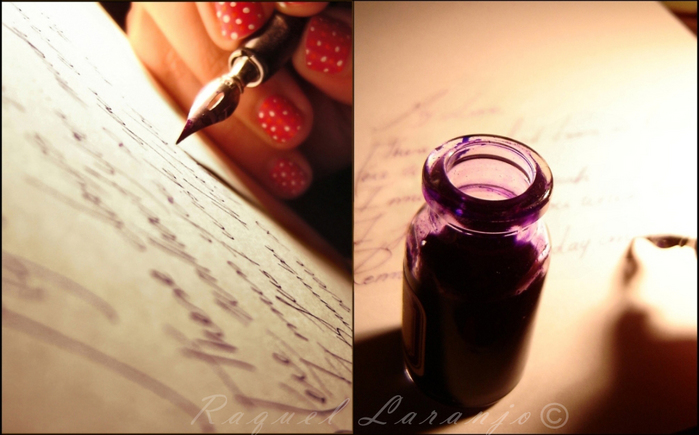 Структурные особенности письма
1)Приветствие
2)Вступление
3)Основная часть
4)Заключение
5)Подпись дата
Словарная работа:адресат - адресантпочтальонздравствуйдо свидания